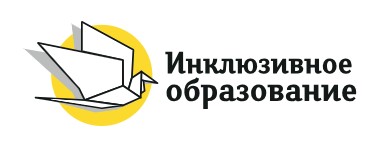 Особенности приема лиц с инвалидностью и ОВЗ на образовательные программы высшего образования на 2025/26 учебный  год
МЮЛЛЕР Наталья Владимировна, к.э.н, ведущий специалист по реабилитационно-образовательной работе РУМЦ РГПУ им. А.И.Герцена,
директор Центра инклюзивного образования СПбГЭУ
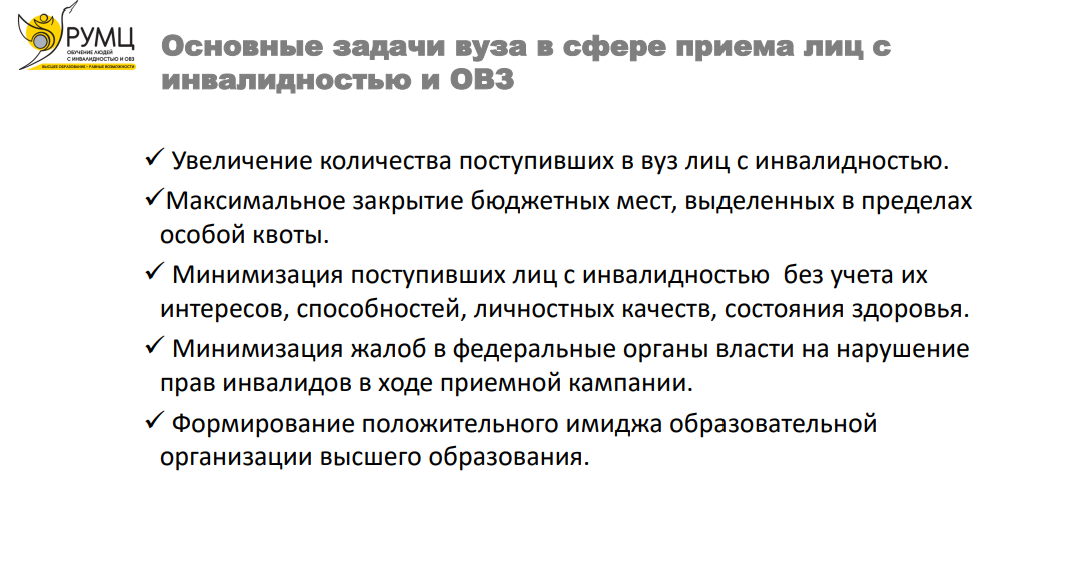 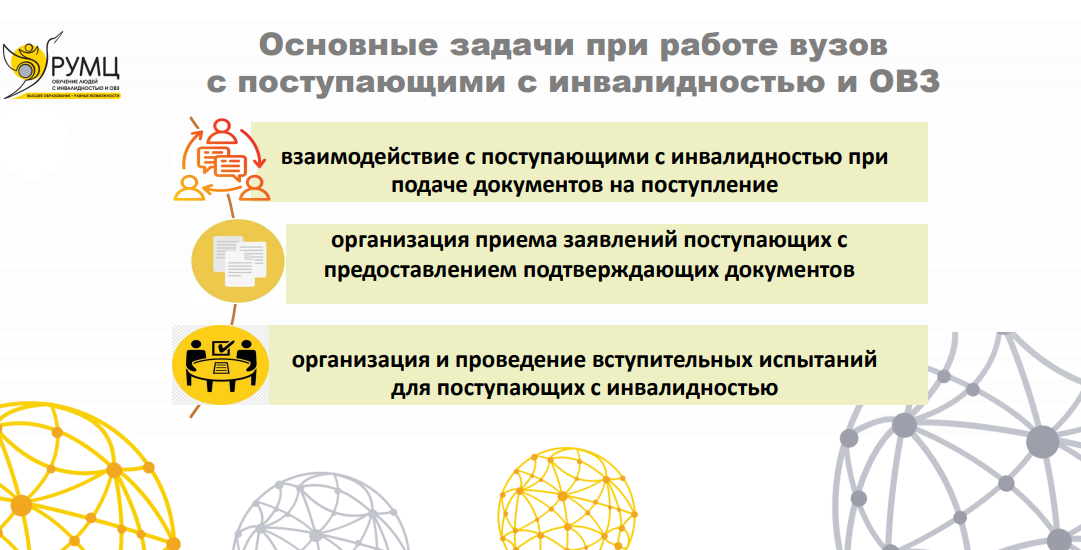 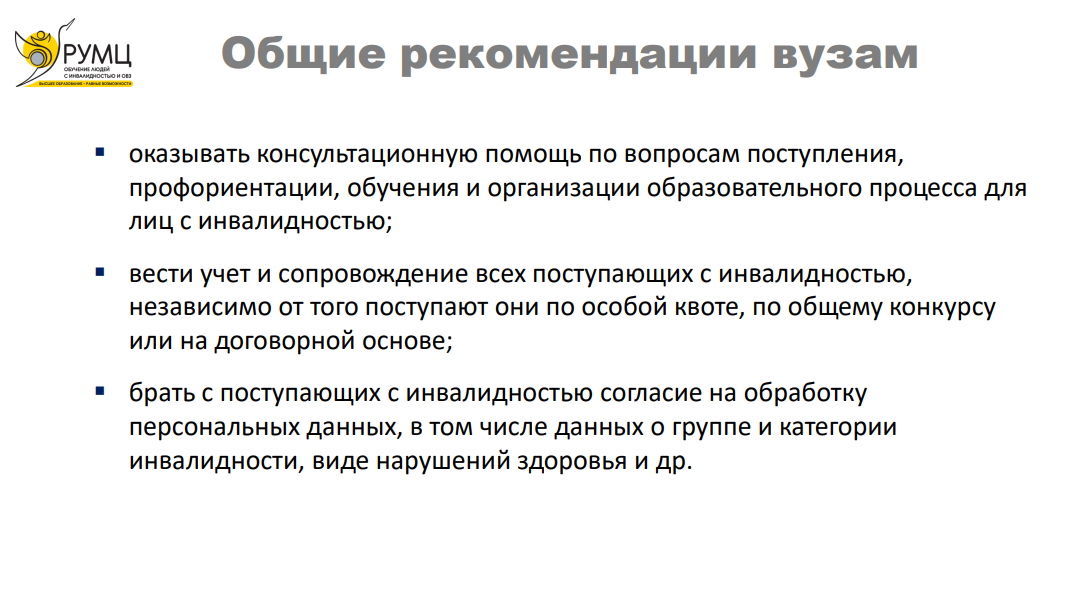 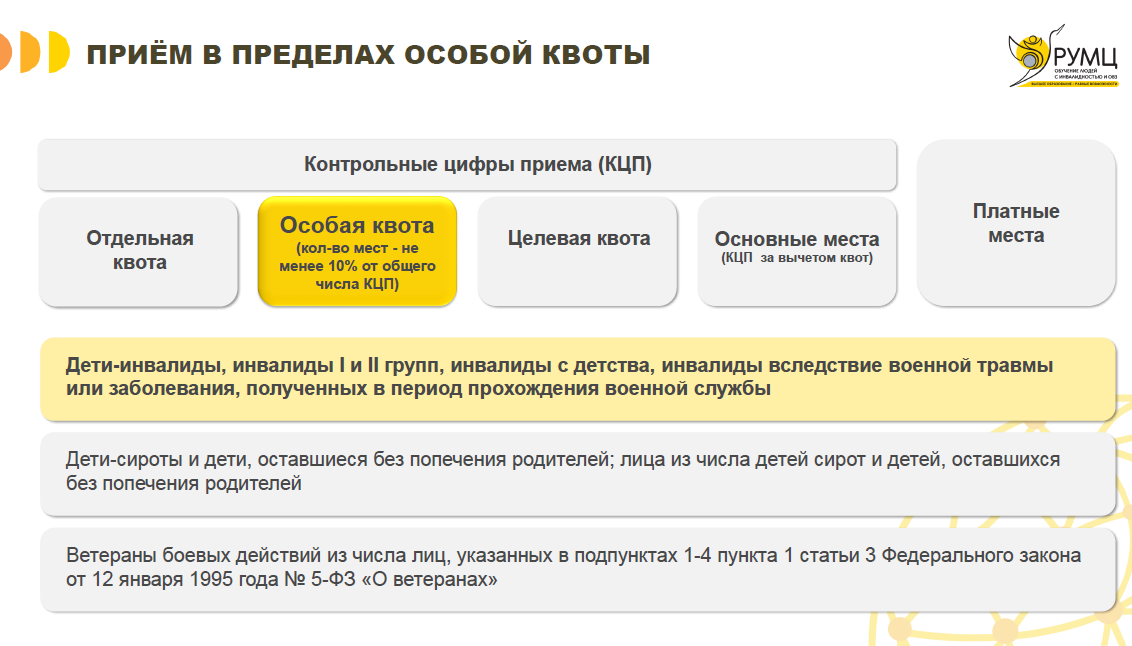 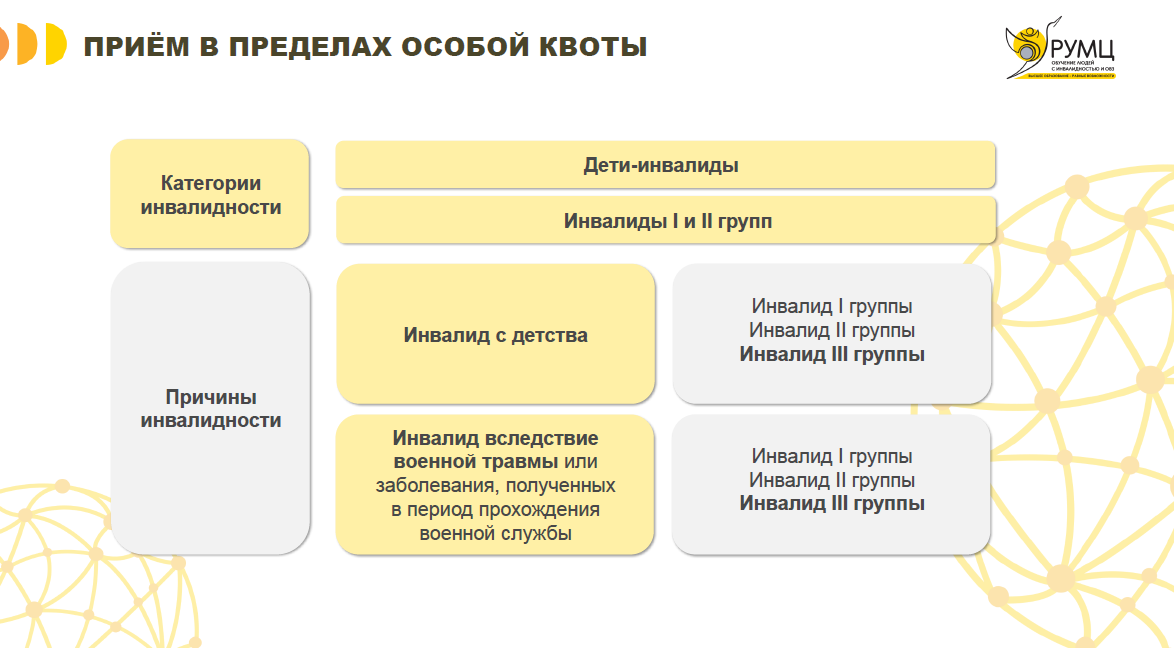 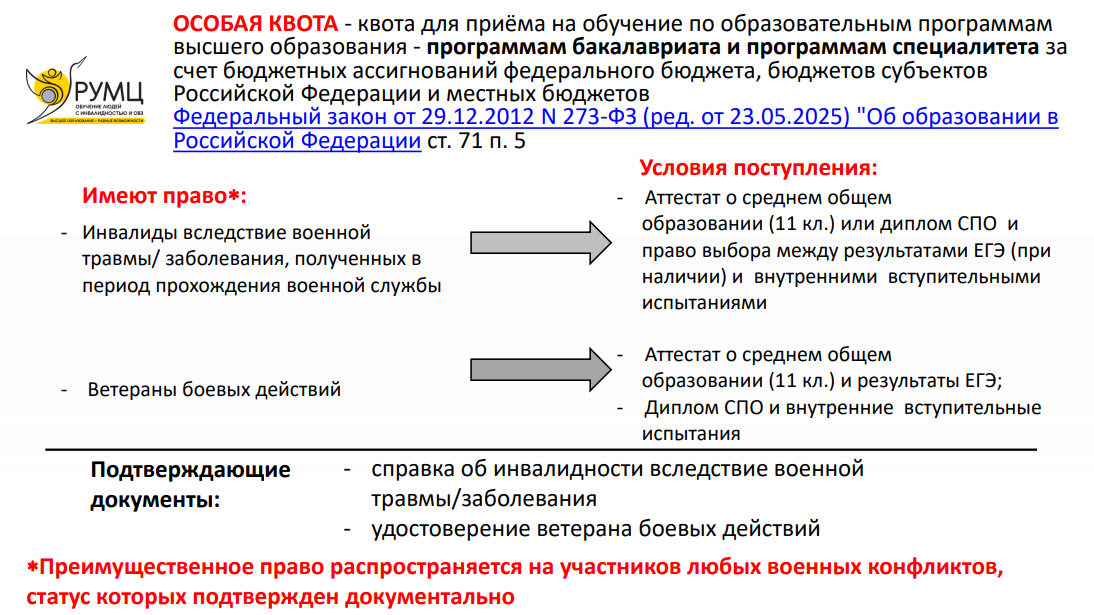 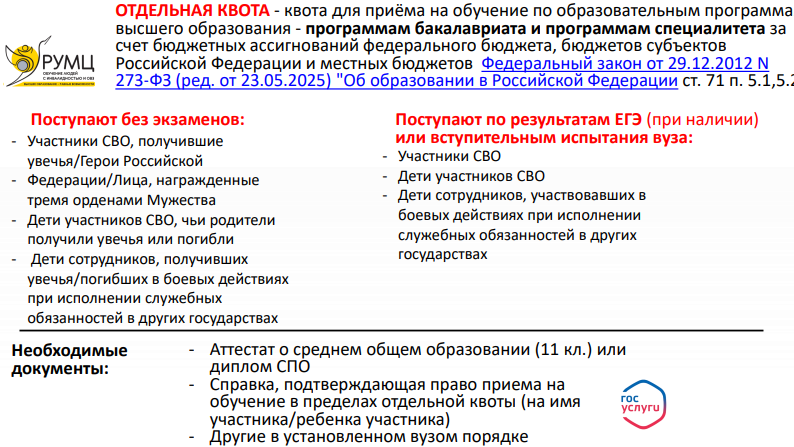 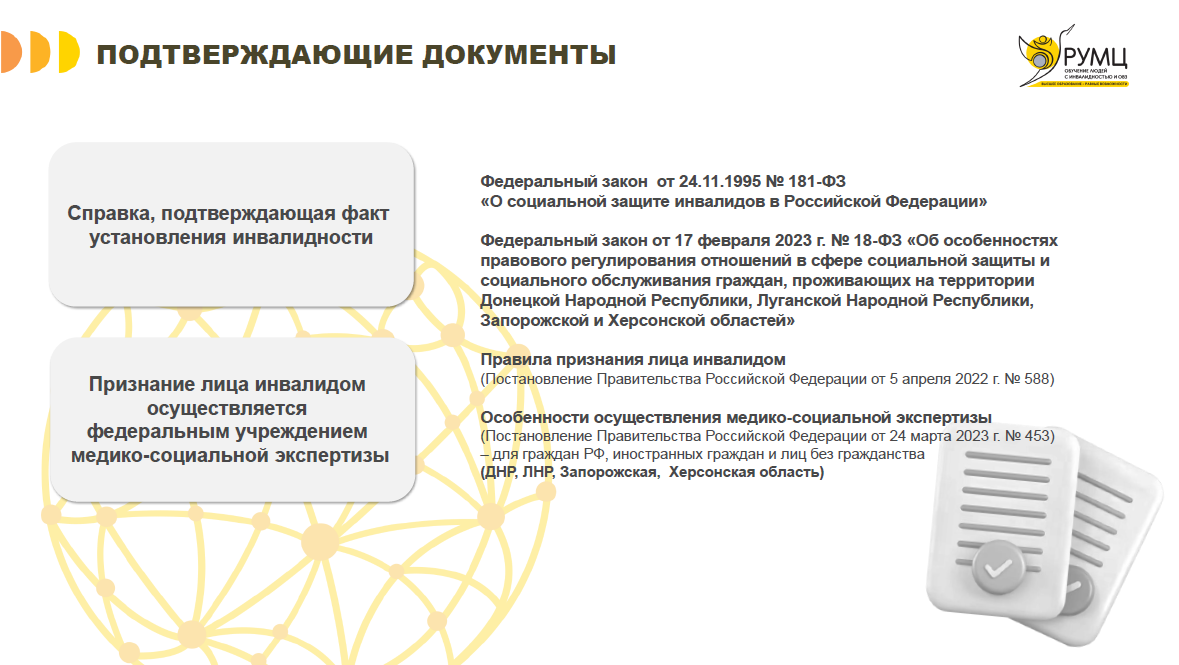 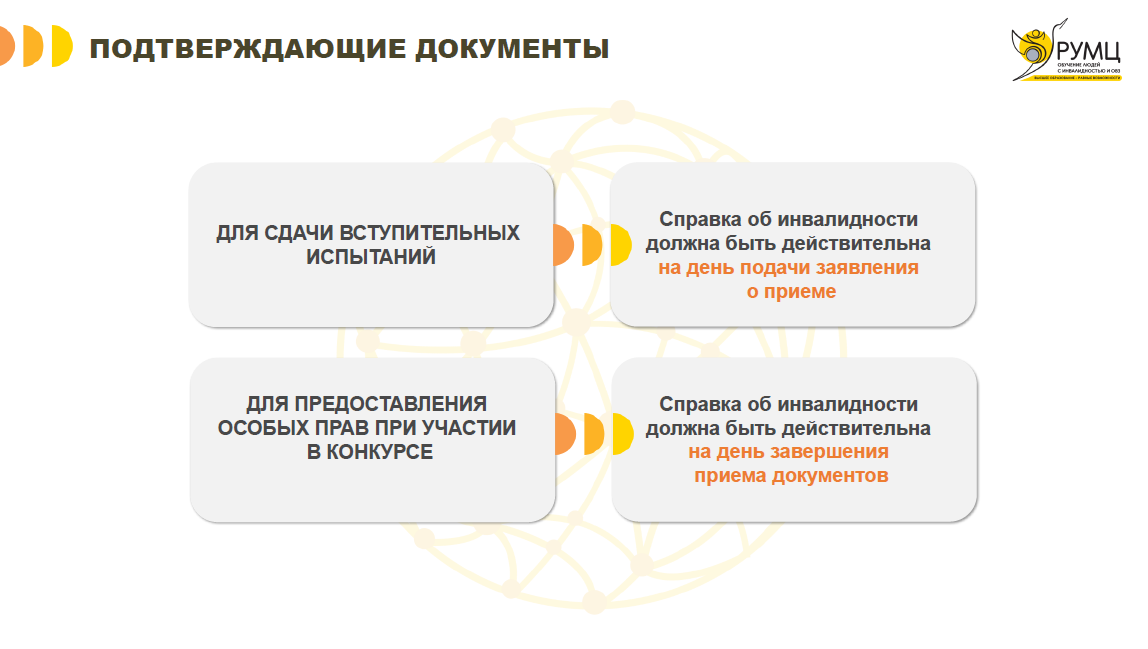 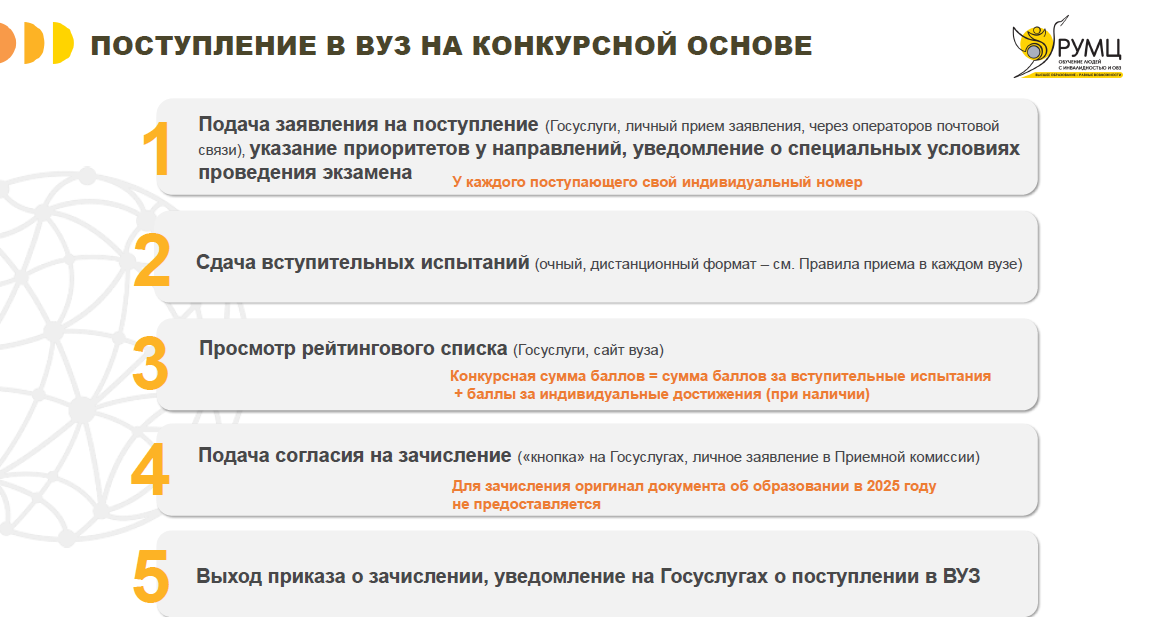 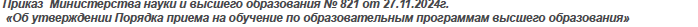 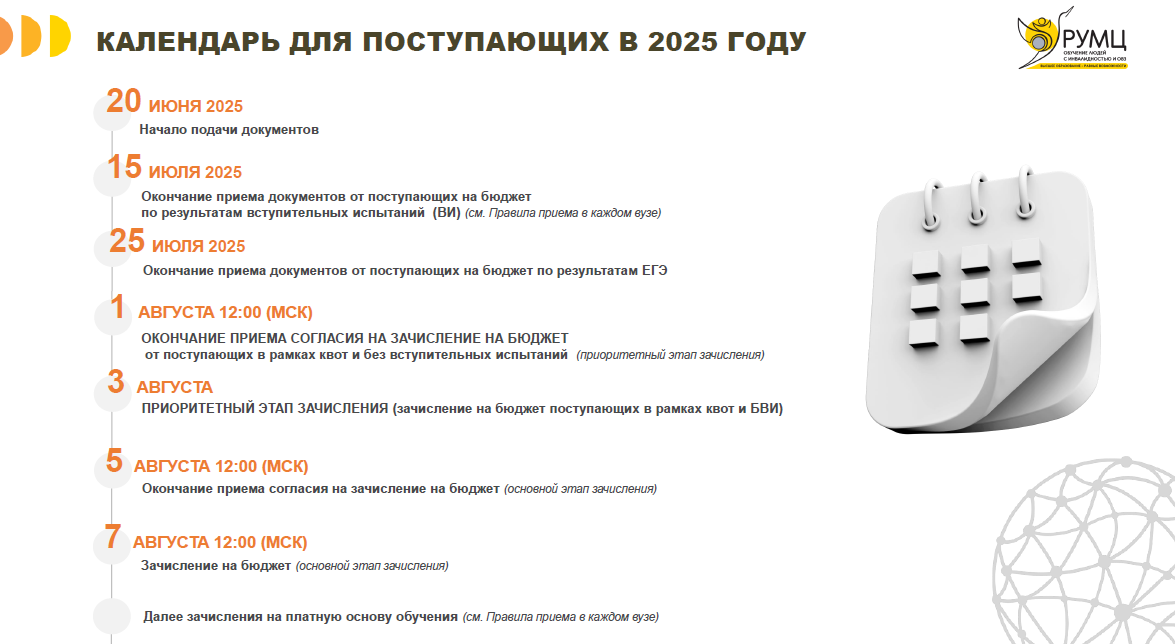 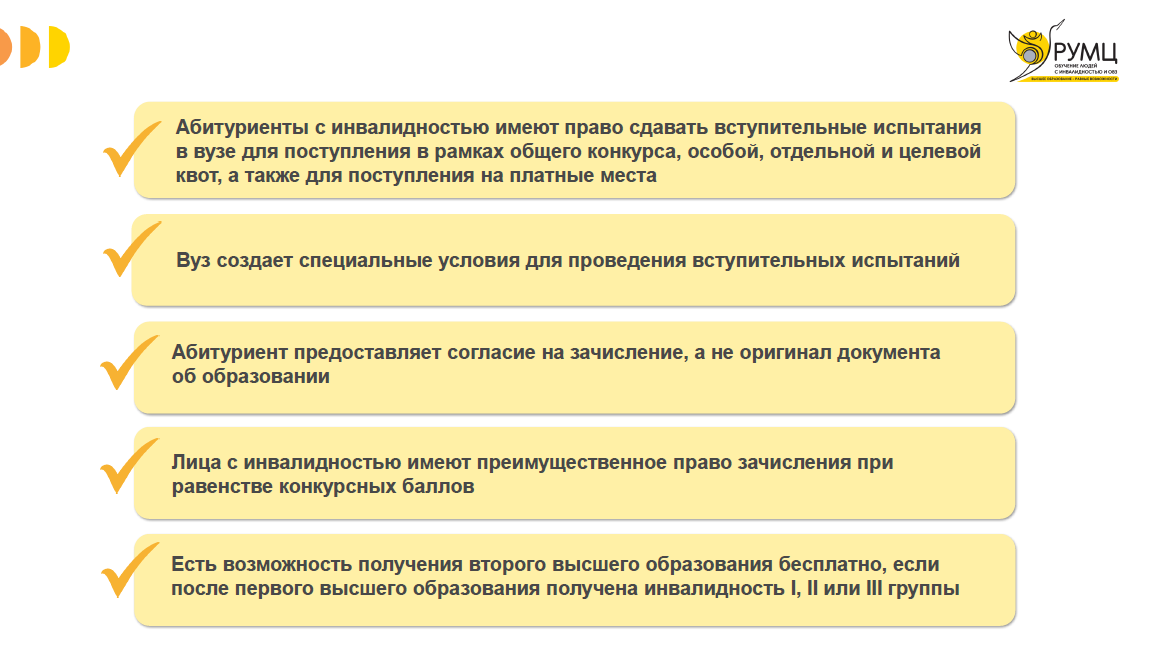 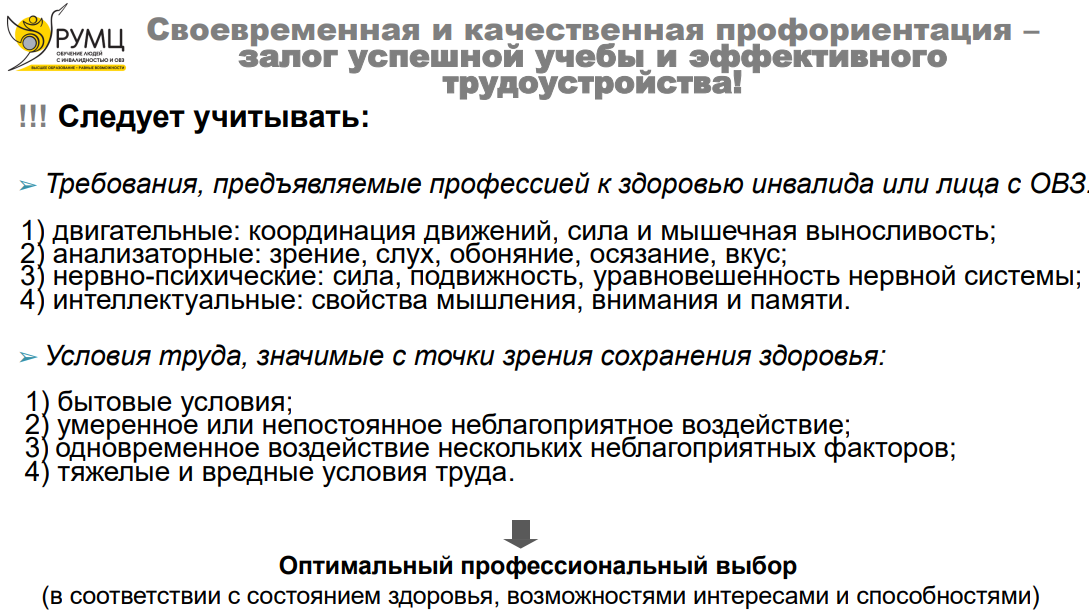 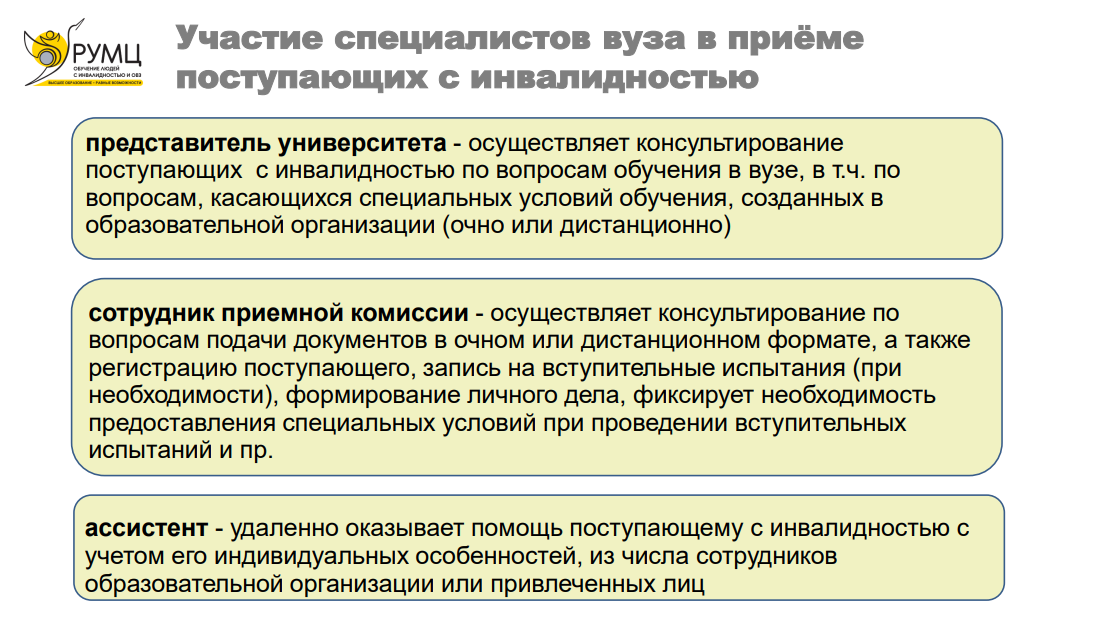 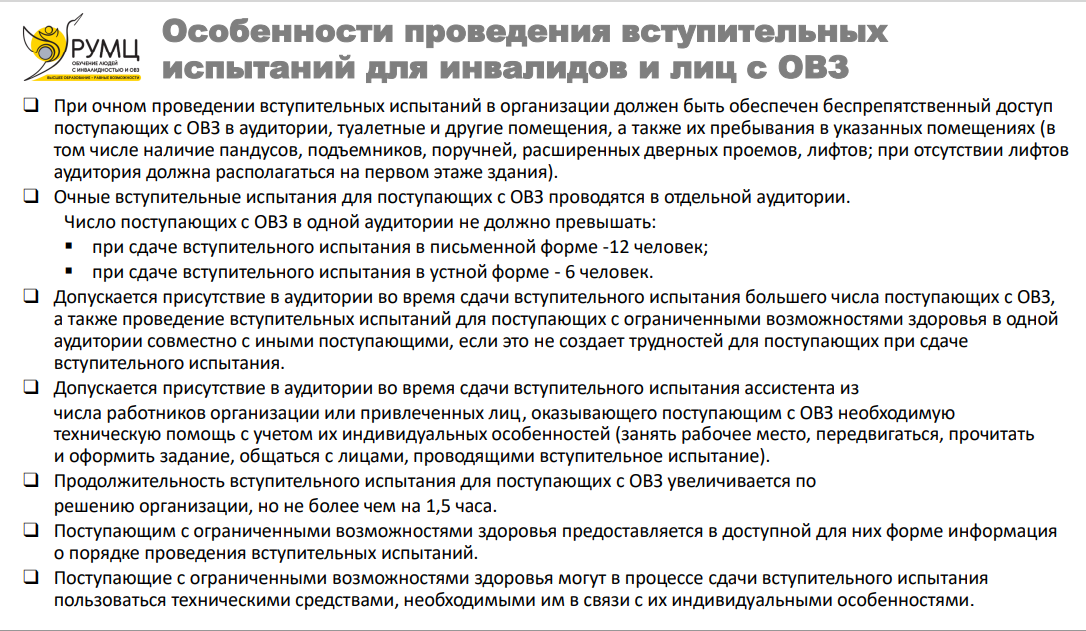 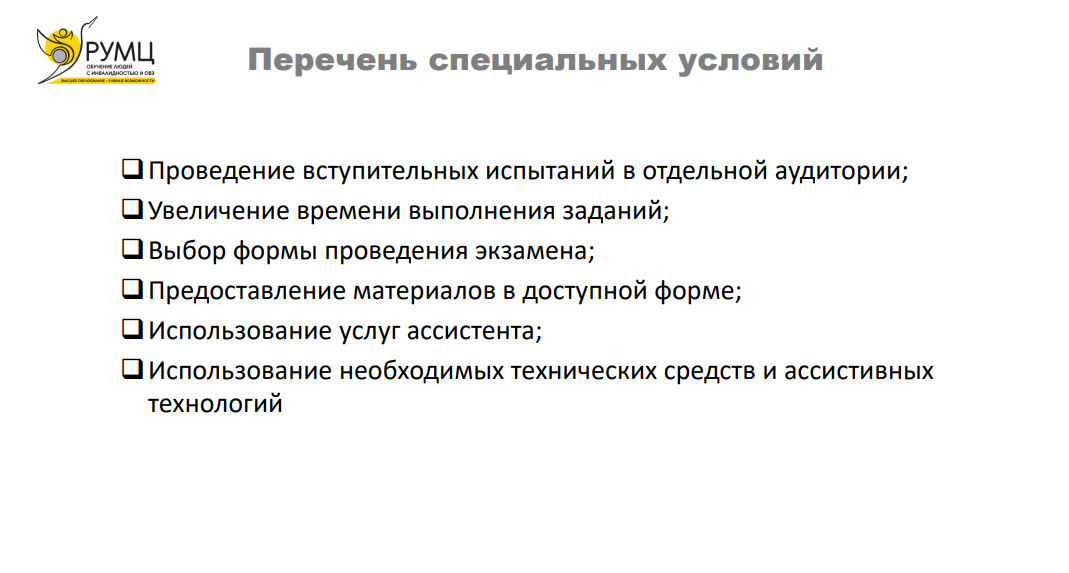 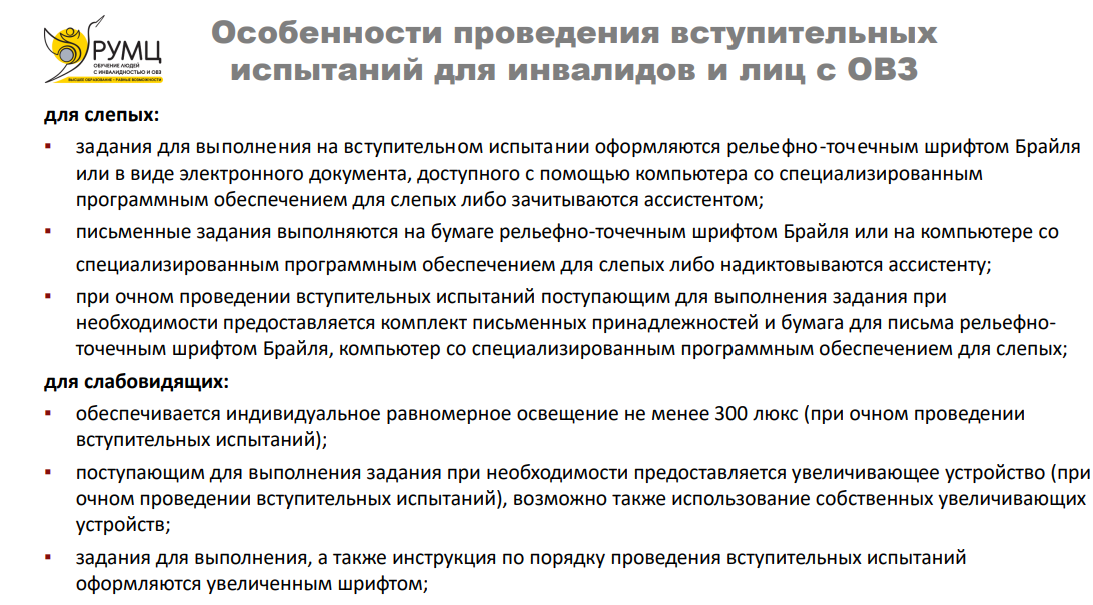 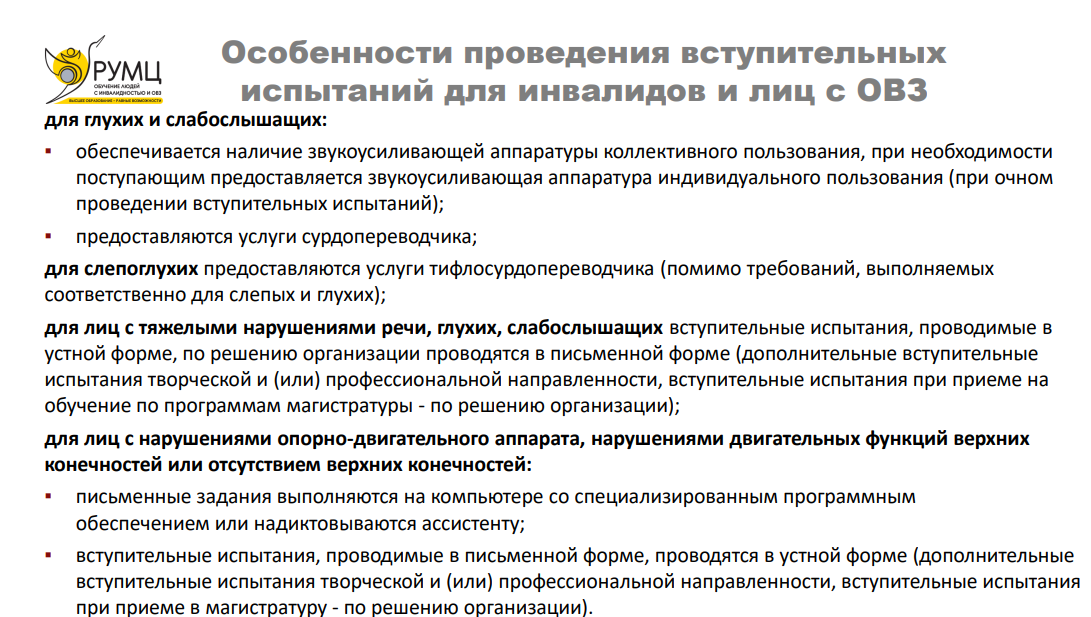 Для глухих
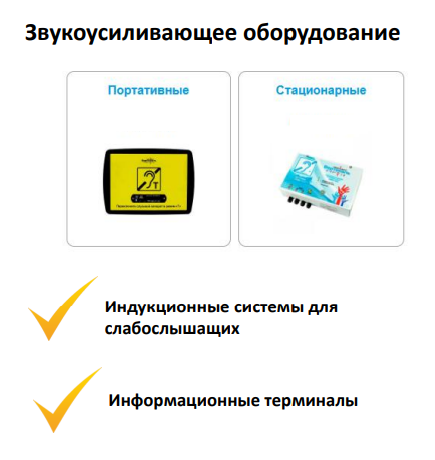 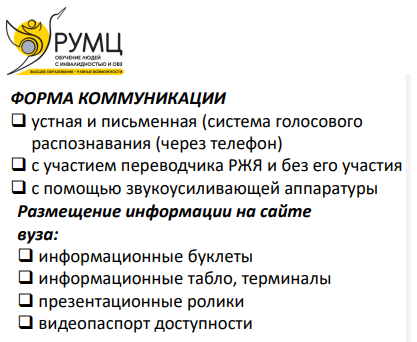 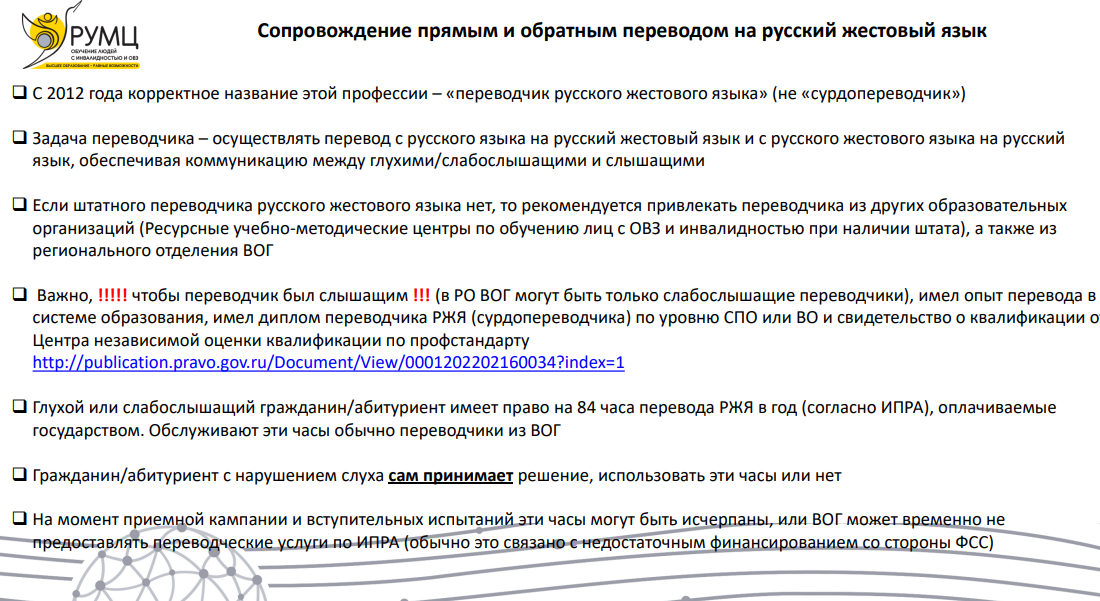 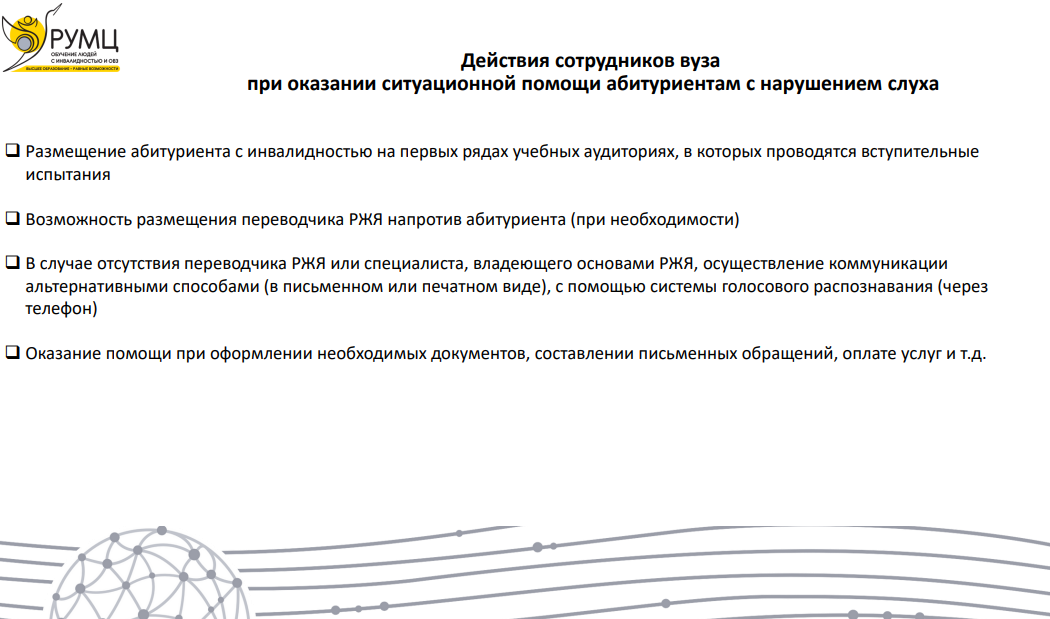 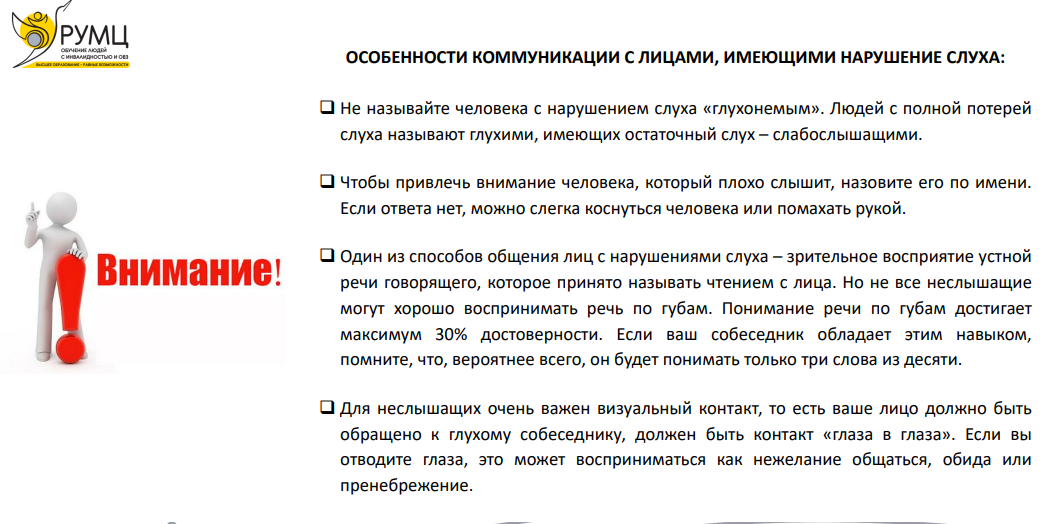 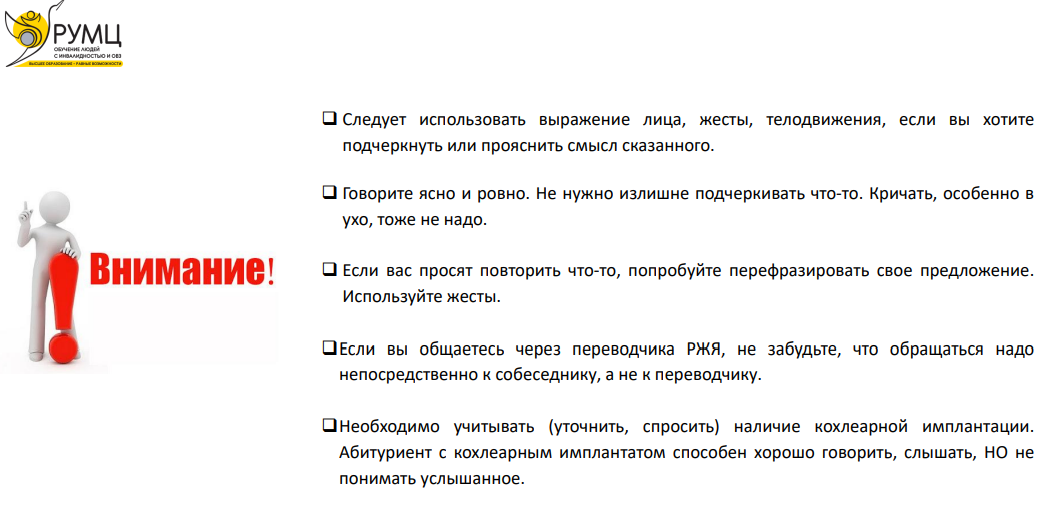 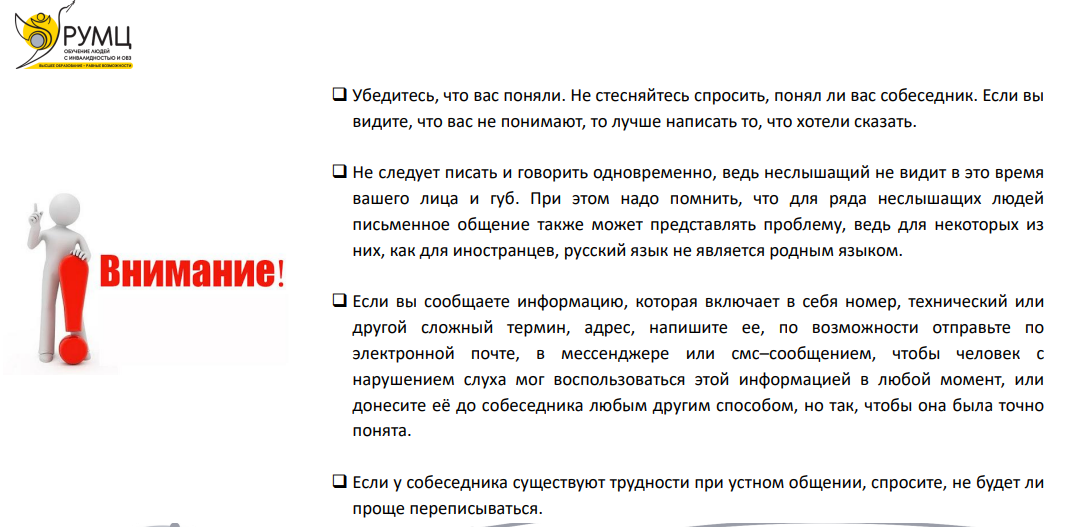 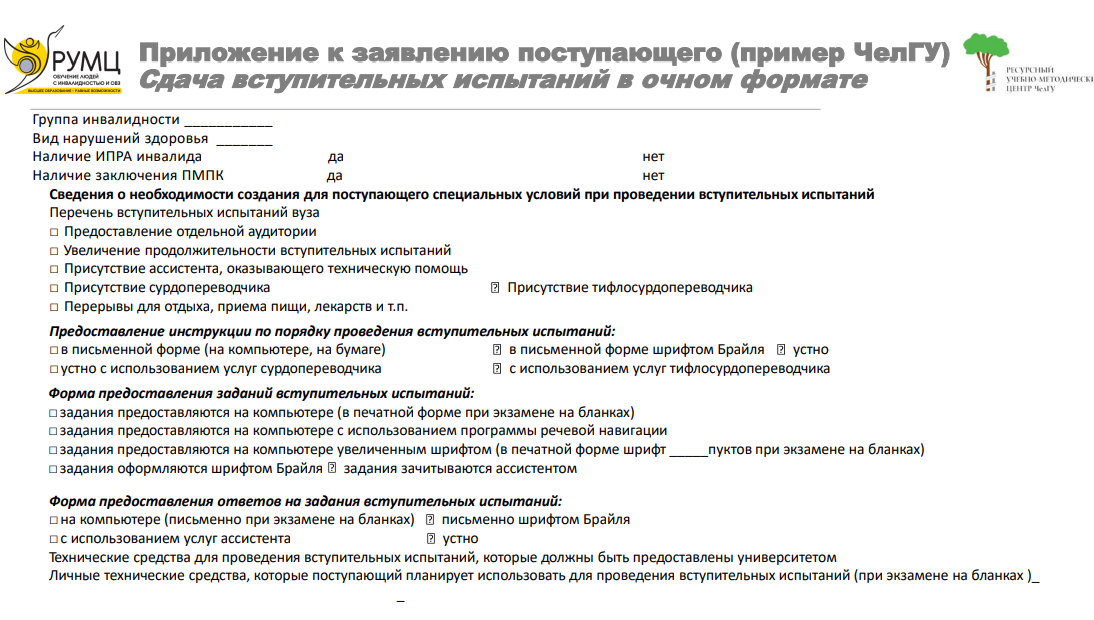 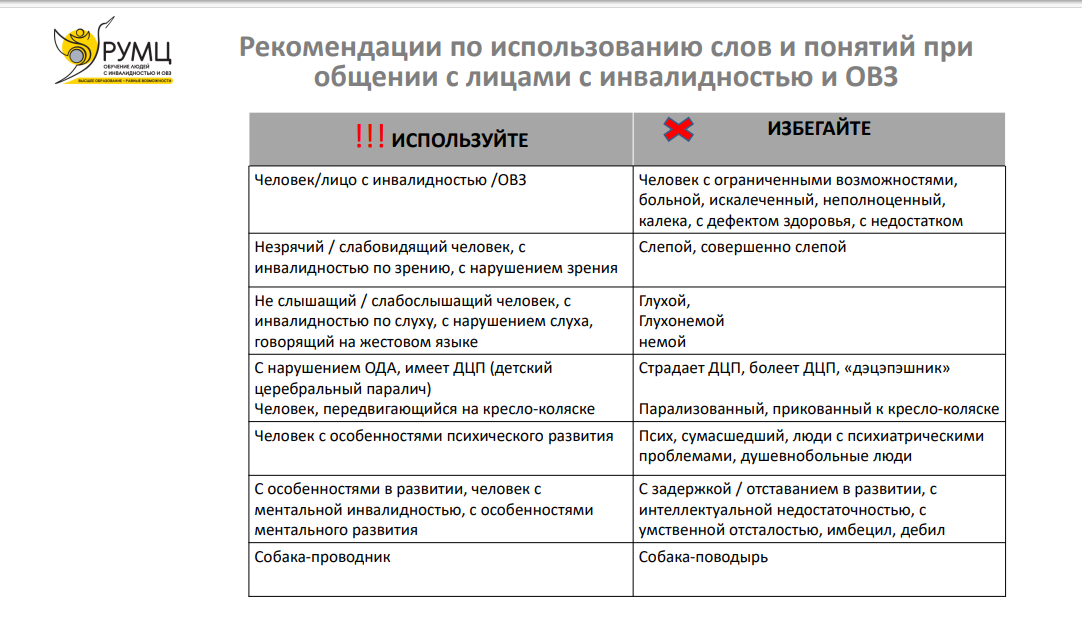 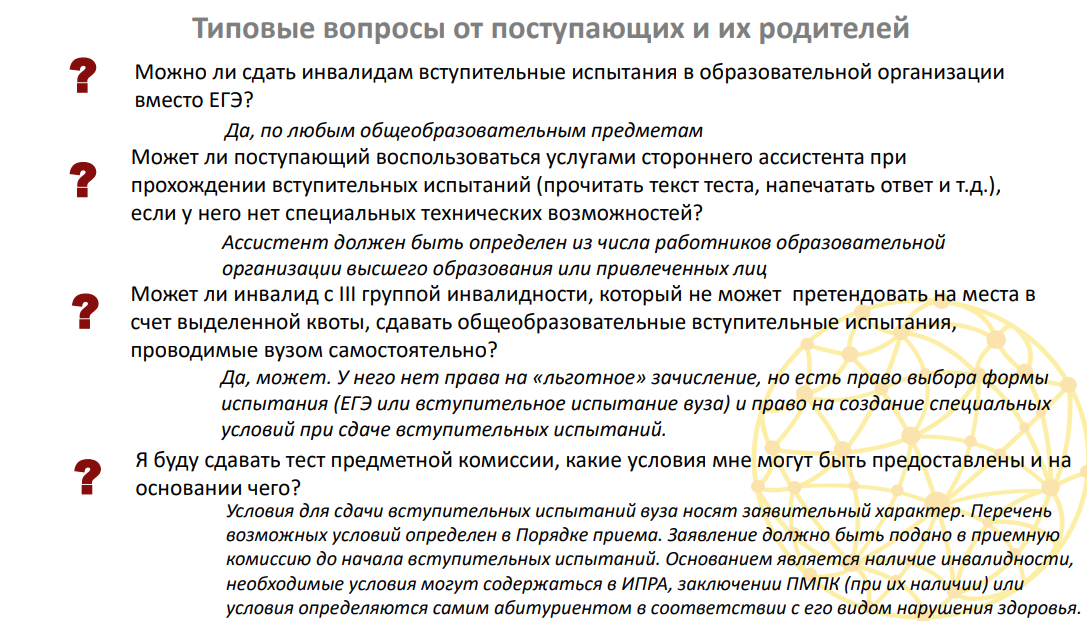 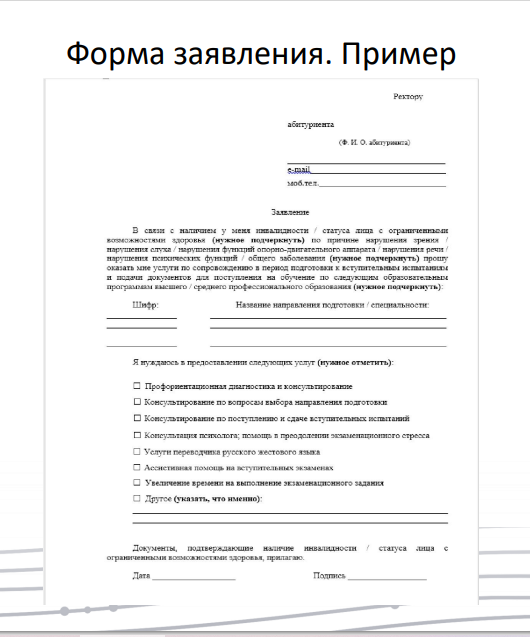 Дополнительные ресурсы
https://инклюзивноеобразование.рф/абитуриентам 
https://инклюзивноеобразование.рф/uploads/document/press_reliz/call-center-answers-2024.pdf 
https://vk.inclusiverumsc  
https://t.me/inclusivnoe_obrazovanie
Спасибо за внимание!
Мюллер Наталья Владимировна
n_muller@mail.ru